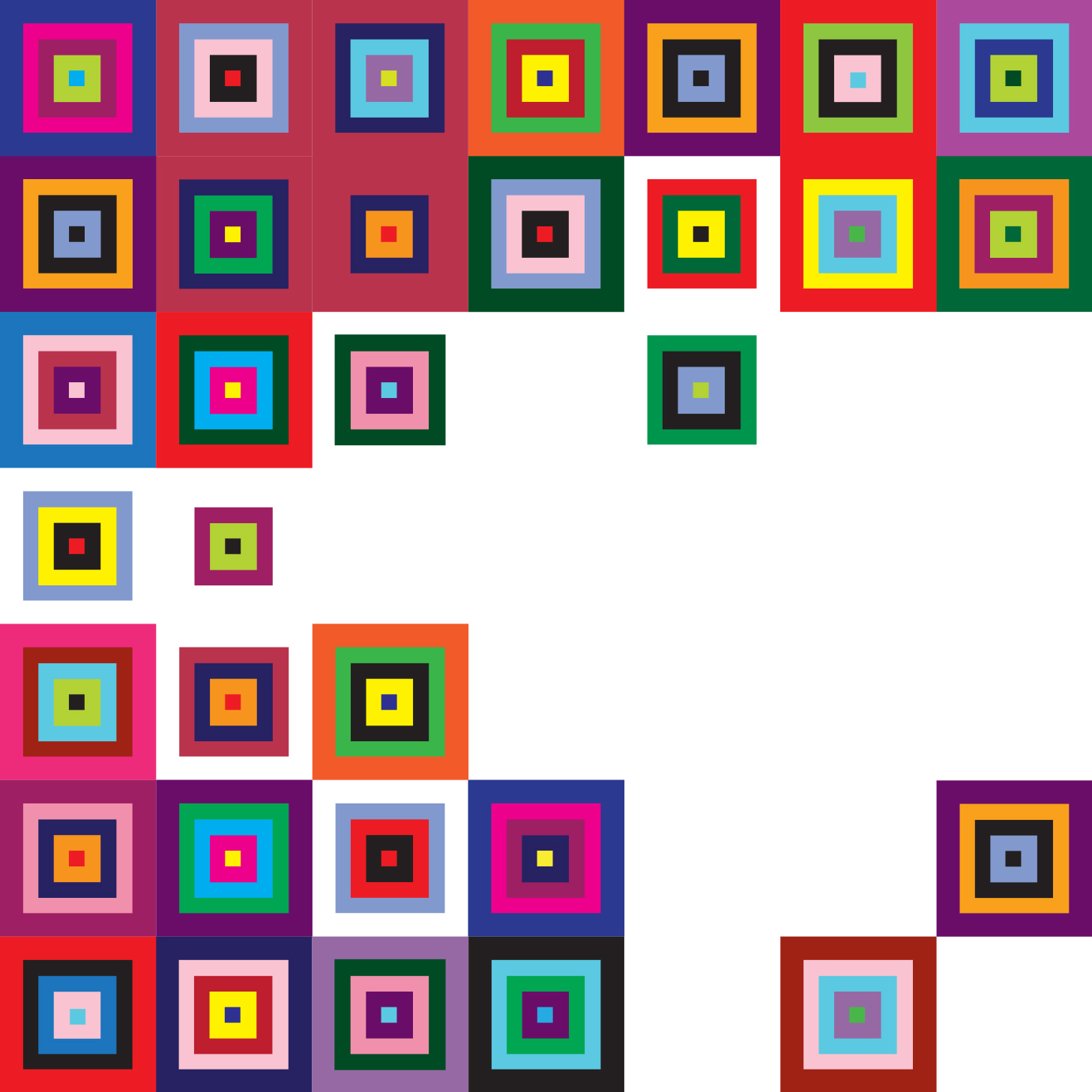 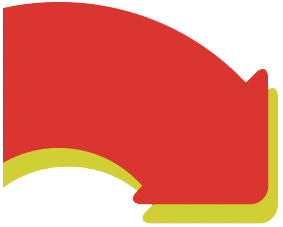 DIVISIBILITÀ
M.C.D. E m.c.m.
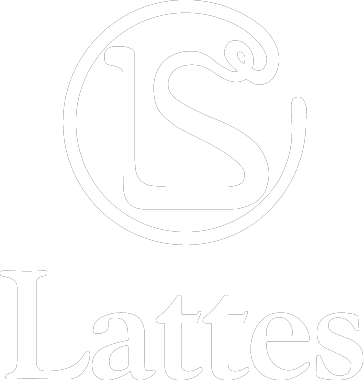 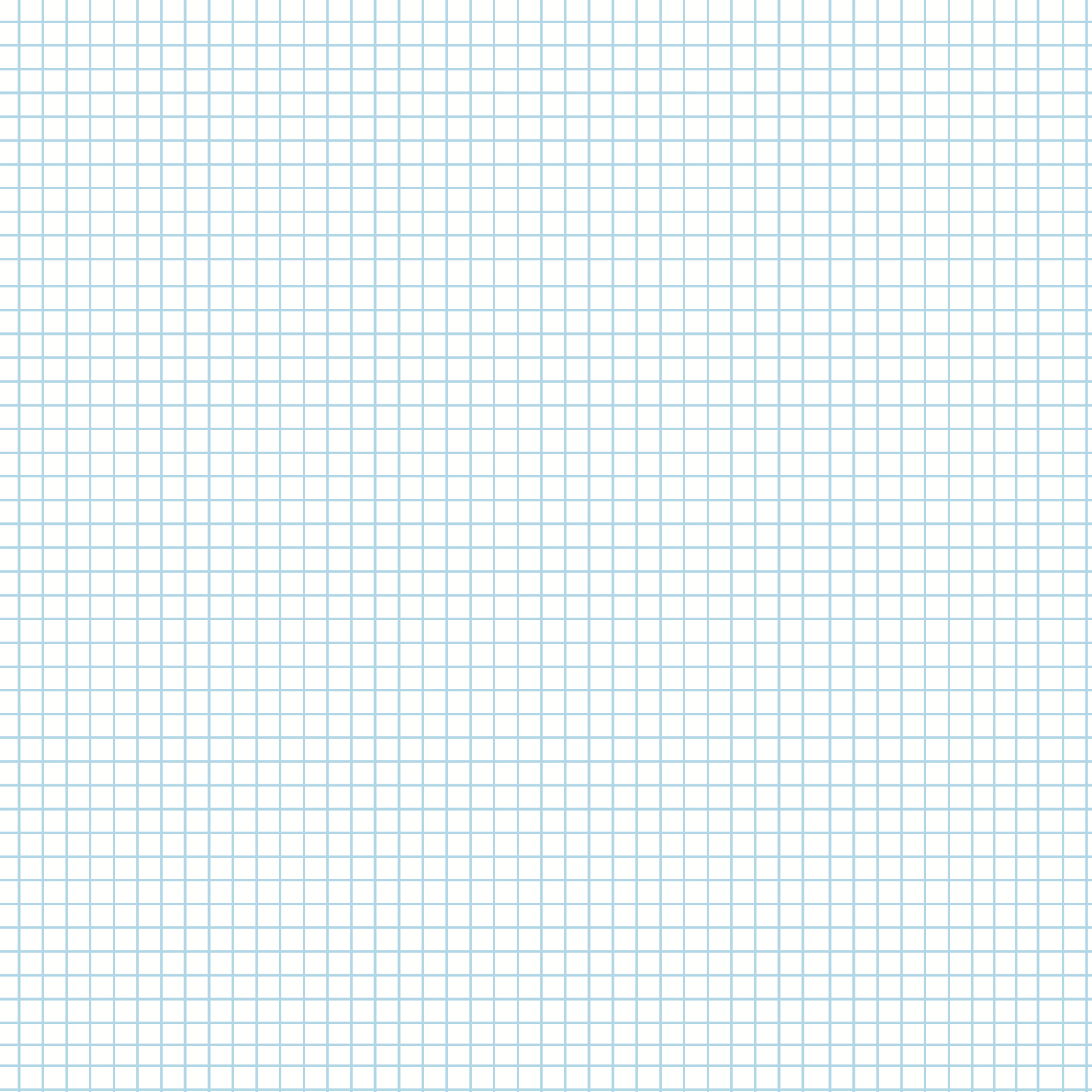 Multipli di un numero
Consideriamo l’insieme N = (0, 1, 2, 3, 4, 5, 6, …n, ...) e moltiplichiamo ciascun elemento per un qualsiasi numero naturale diverso da 0, per esempio 4. Otteniamo l’insieme:

	M4 = (0, 4, 8, 12, 16, 20, 24, ... 4 x n ... ) 

i cui elementi sono tutti multipli di 4.

Si dice multiplo di un numero a diverso da 0, ogni numero naturale che si ottiene moltiplicando a per ciascun elemento di N.

	72 è un multiplo di 12 perché 12 x 6 = 72

Poiché l’insieme N ha infiniti elementi anche i multipli di un numero sono infiniti.
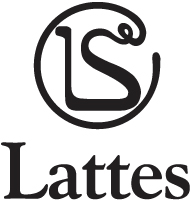 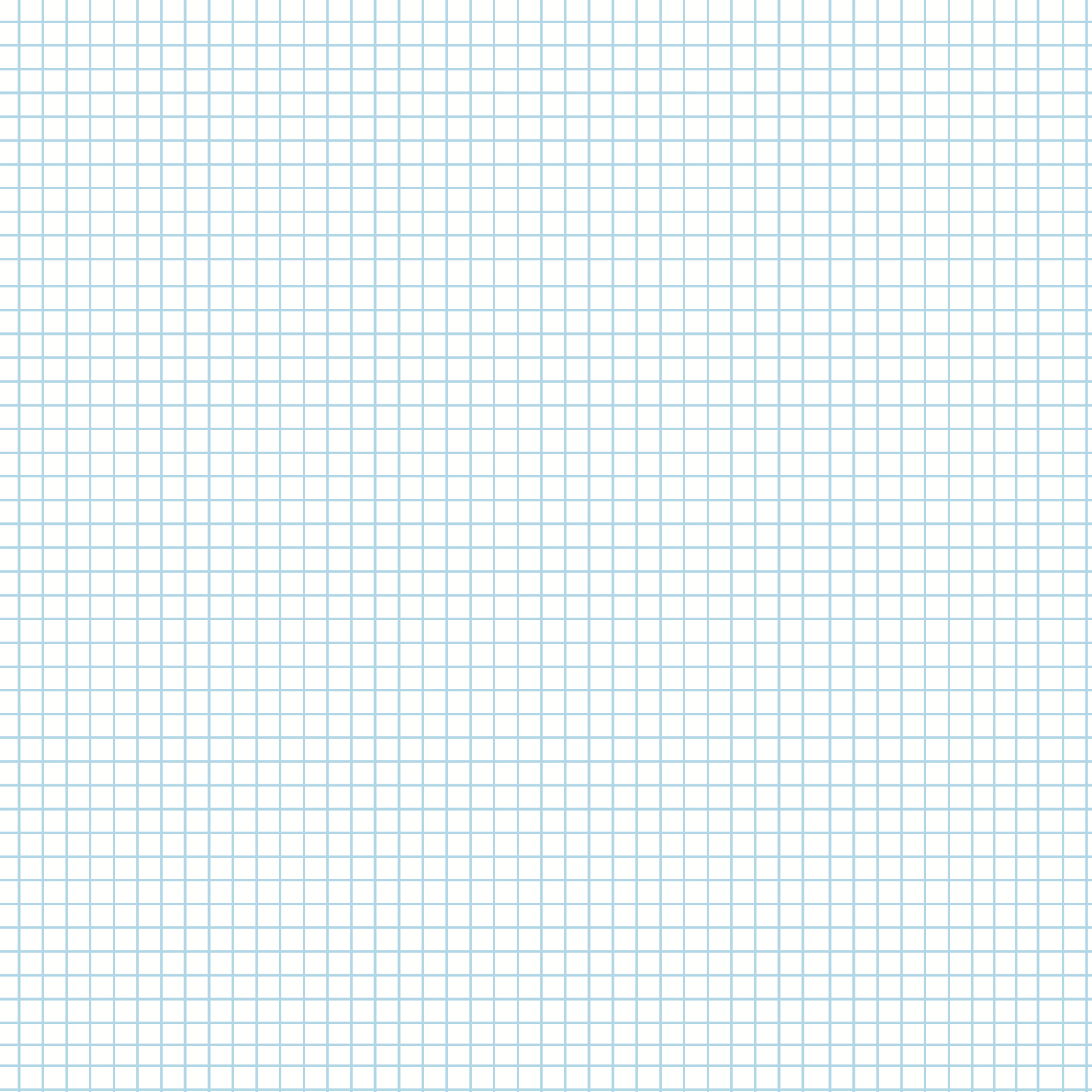 Divisori di un numero
La divisione tra due numeri naturali a e b può avere come resto 0 oppure un altro numero r minore di b:
	a : b = q 	e resto 0
La divisione è esatta per cui a è divisibile per b.
	a : b = q 	e resto r
La divisione non è esatta per cui a non è divisibile per b.
Ad esempio:

28 è divisibile per 4		4 è un divisore di 28
28 è un multiplo di 4		4 è un sottomultiplo di 28

L’insieme dei divisori di un numero naturale a diverso da 0 si indica con Da che è un insieme finito e tra i suoi elementi ci sono sempre 1 e a.
L’insieme dei divisori di 28 si indica con:
	D28 = (1, 2, 4, 7, 14, 28)
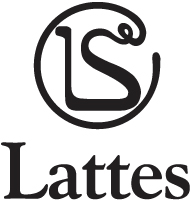 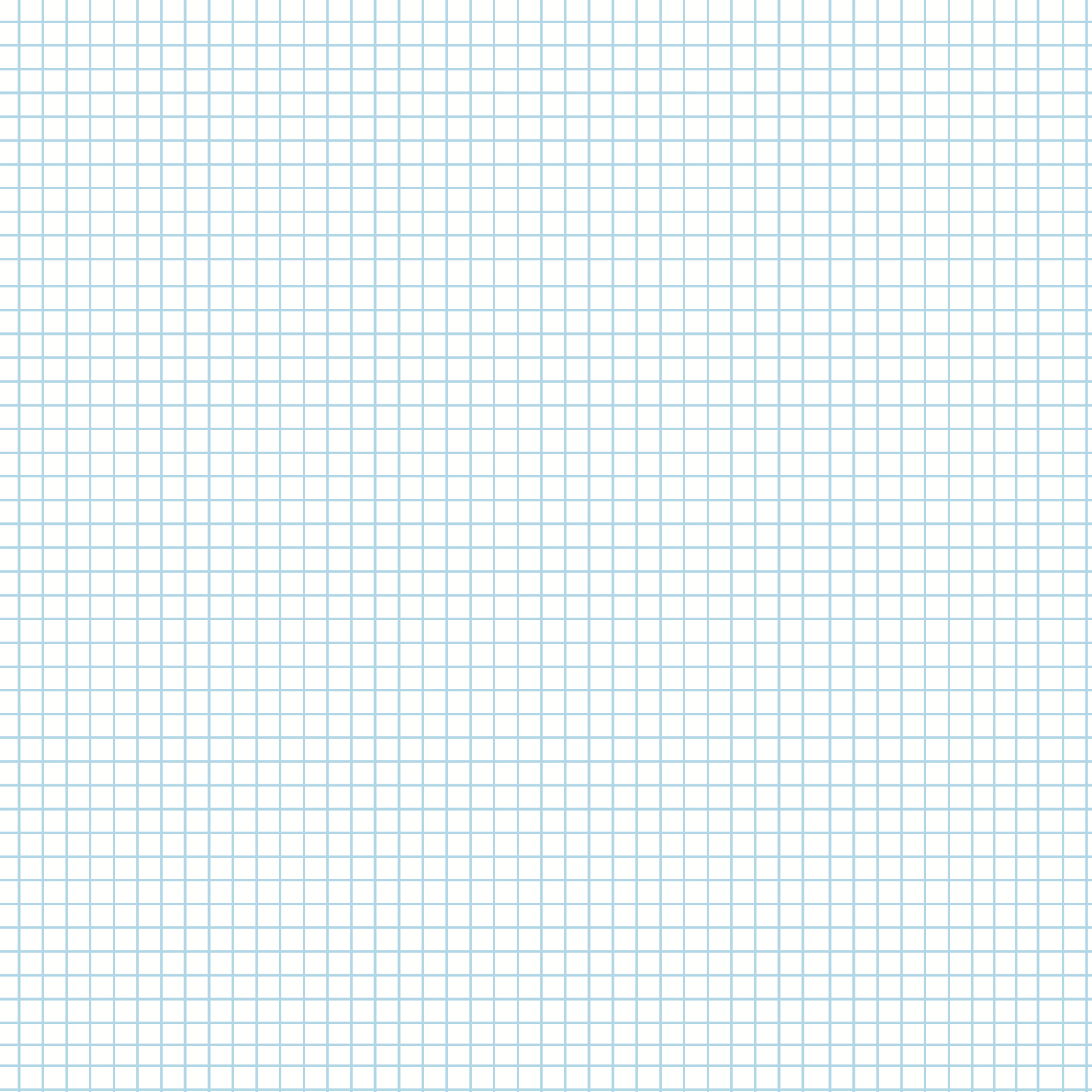 Criteri di divisibilità
Utilizzando i criteri di divisibilità è possibile stabile se un numero è divisibile per un altro senza effettuare la divisione.

Criterio di divisibilità per 2
	M2 = (2, 4, 6, 8, 10, 12, 14, 16, 18, 20, 22, ...)
Un numero è divisibile per 2 se l’ultima cifra a destra è pari.

Criterio di divisibilità per 5
	M5 = (5, 10, 15, 20, 25, 30, ... )
Un numero è divisibile per 5 se l’ultima cifra a destra è 0 oppure 5.

Criterio di divisibilità per 3
	M3 = (3, 6, 9, 12, 15, 18, 21, 24, ..., 771, ..., 73251, ...)
Un numero è divisibile per 3 se la somma delle sue cifre è un multiplo di 3.

Criterio di divisibilità per 9
	M9 = (9, 18, 27, 36, ... , 369, ..., 1485, ...)
Un numero è divisibile per 9 se la somma delle sue cifre è un multiplo di 9.
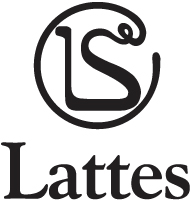 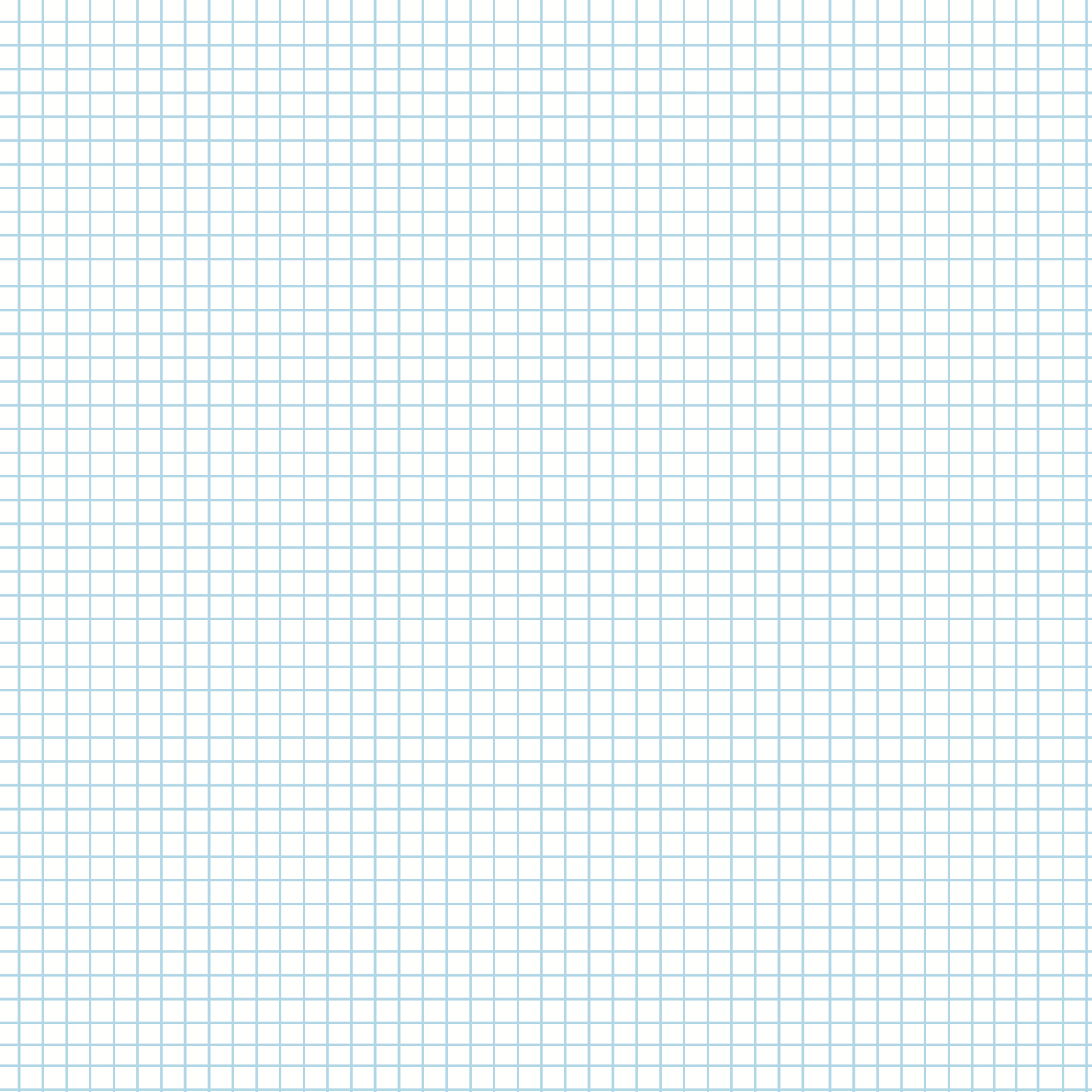 Criteri di divisibilità
Criterio di divisibilità per 4
	M4 = (4, 8, 12, 16, 24, ..., 100, ..., 168, ..., 944, ... )
Un numero è divisibile per 4 se le sue due ultime cifre formano un numero divisibile per 4 o sono entrambe 0.

Criterio di divisibilità per 25
	M25 = (25, 50, 75, 100, 125, ..., 1575, ..., 4025, ... )
Un numero è divisibile per 25 se le sue due ultime cifre formano un numero divisibile per 25 o sono entrambe 0.

Criterio di divisibilità per 10, 100, …
	M10 = (10, 20, 30, ... ) 		M100 = (100, 200, 300, ... ) 
Un numero è divisibile per 10, 100, ...  se termina rispettivamente con uno, due, ... zeri.
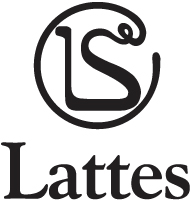 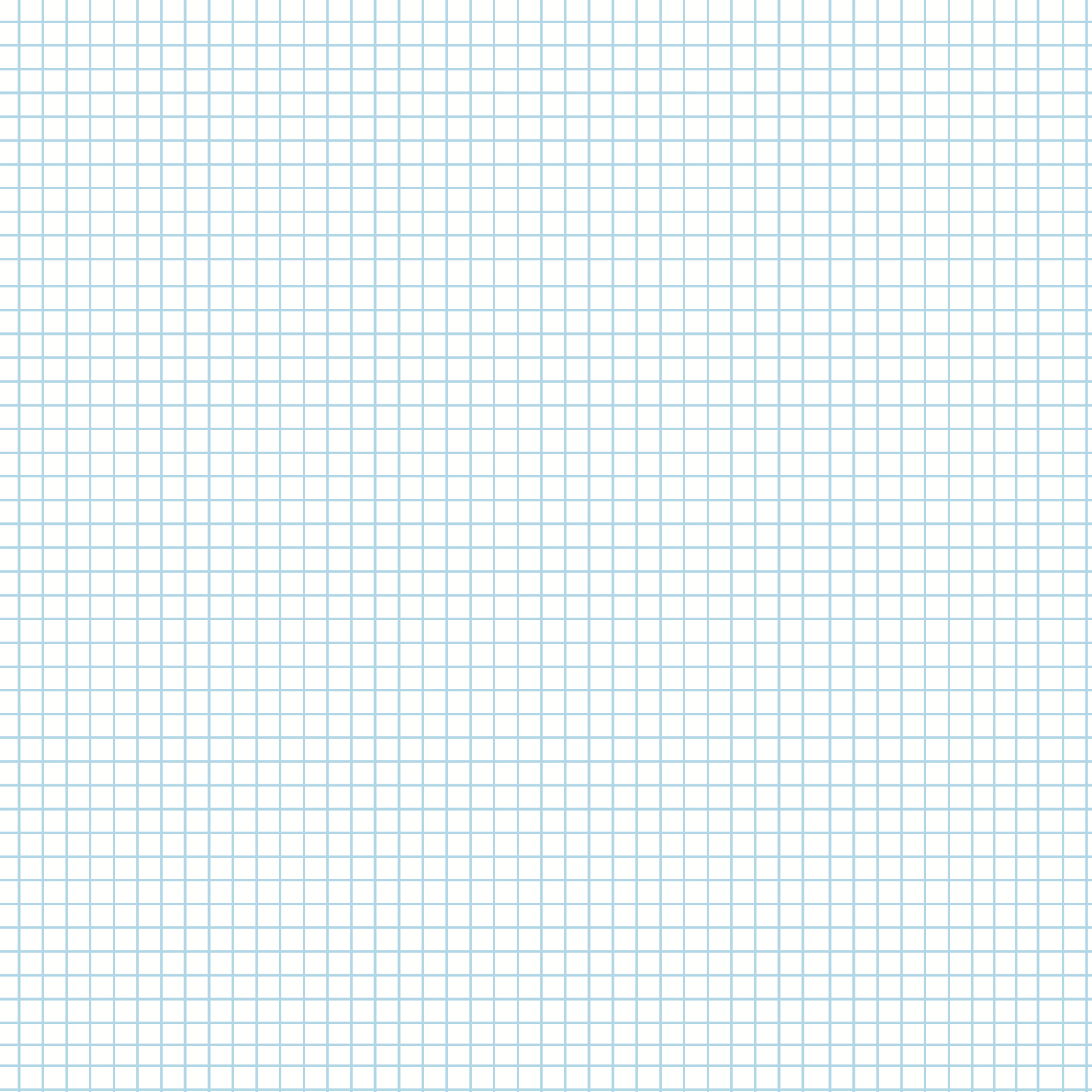 Scomposizione in fattori primi
Tra i divisori di un numero ci sono sempre il numero stesso e l’unità: i numeri che hanno come divisori solo se stessi e 1 sono detti numeri primi.
Consideriamo i divisori di 11 e di 19:

 	D11 = (1, 11) 		D19 = (1, 19) 

Pertanto 11 e 19 sono numeri primi. I numeri primi sono infiniti. 
I numeri non primi, cioè quelli che hanno più di due divisori, sono chiamati numeri composti.
I numeri composti si possono scomporre nel prodotto di due o più fattori primi:
	6 = 2 x 3		36 = 2 x 2 x  3 x 3 = 22 x 32
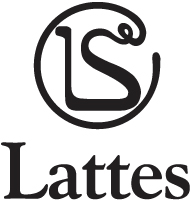 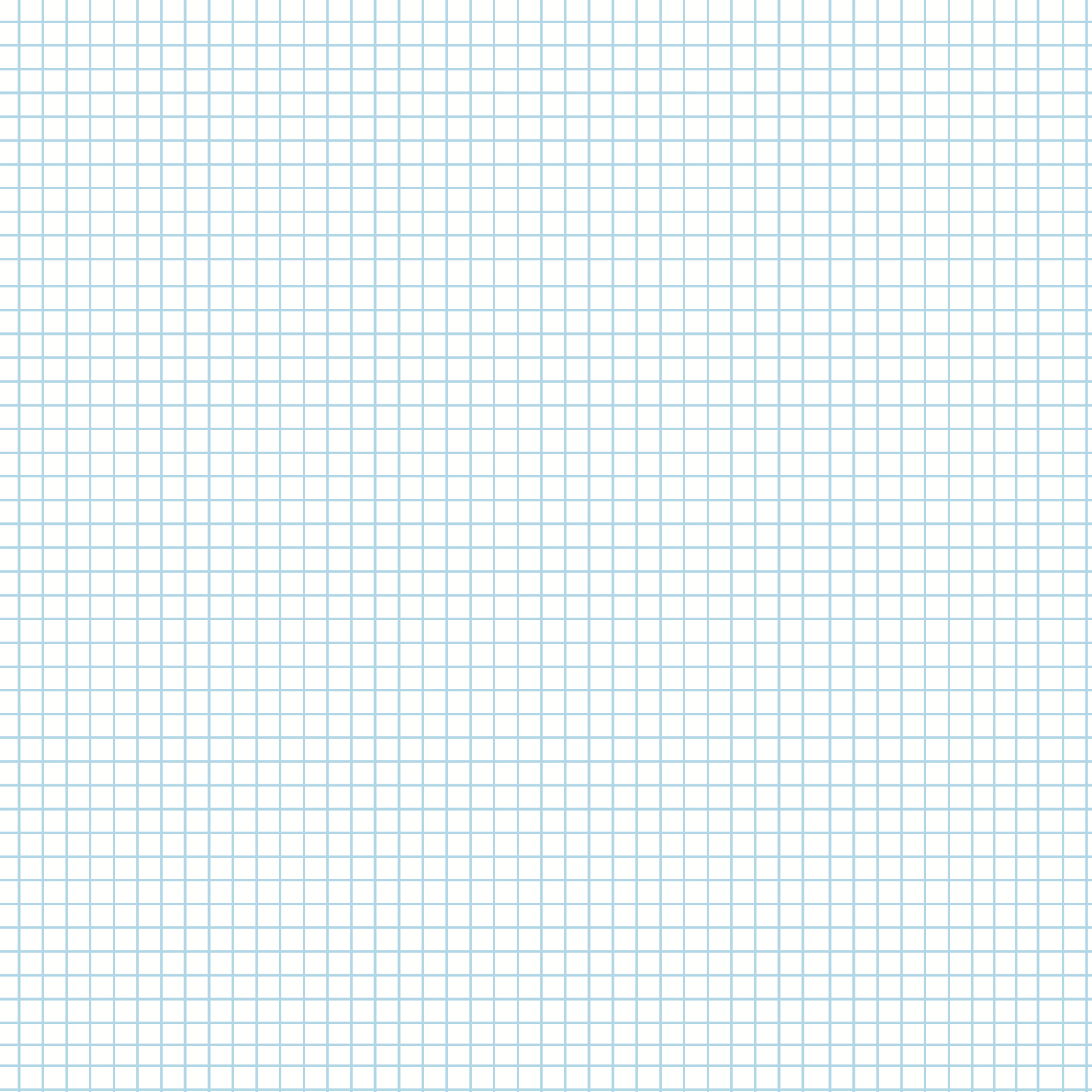 Scomposizione in fattori primi
Vediamo un metodo per scomporre in fattori primi un numero grande, ad esempio 156.

: 2		si divide per il più piccolo divisore primo (2) e il risultato 		si inserisce sotto il 156
  78 : 2		si divide per il più piccolo divisore primo (2)
  39 : 3		si divide per il più piccolo divisore primo (3)
  13 : 13		13 è primo ed è divisibile solo per 13
    1		il quoziente è 1 quindi l’operazione è terminata

	156 = 22 x 3 x 13		
Per scomporre un numero in fattori primi lo si divide per il più piccolo numero primo che sia suo divisore e si va avanti così fino a ottenere il quoziente 1.
Il numero dato è uguale al prodotto di tutti i numeri primi usati come divisori.
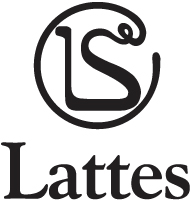 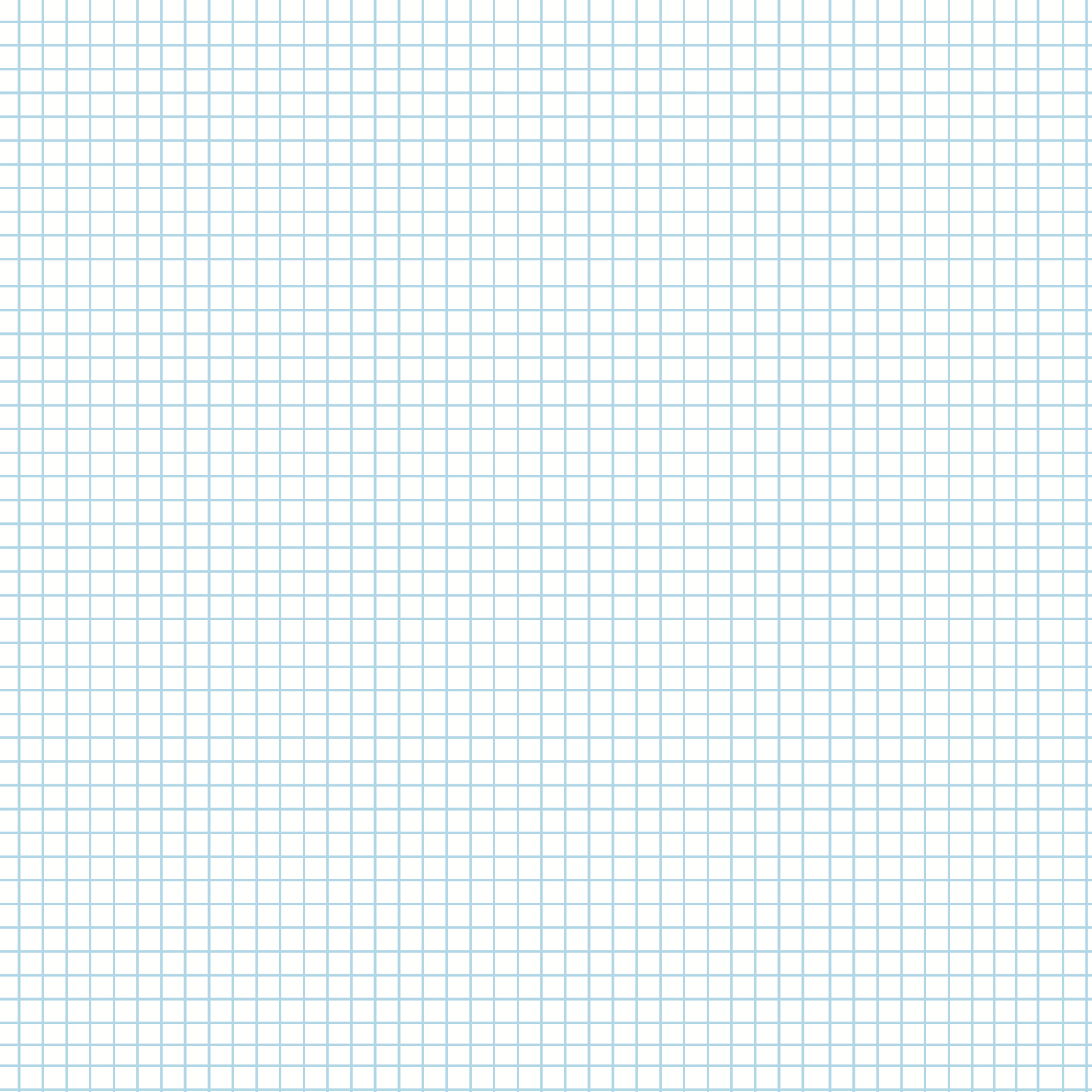 Scomposizione in fattori primi
DIVISIBILITÀ  DI UN NUMERO PER UN ALTRO
Per riconoscere se un numero è divisibile per un altro, ad esempio 1848 e 308, scomponiamo entrambi in fattori:
1848 = 23 x 3 x 7 x 11		308 = 22 x 7 x 11
Se nel numero più grande compaiono tutti i fattori del secondo numero, con esponente uguale o maggiore, allora il primo numero è divisibile per il secondo:
1848 : 308 = (23 x 3 x 7 x 11) : (22 x 7 x 11) = 
= 232 x 3 x 71 1 x 111 1  = 
= 21 x 3 x 70 x 110  = 6
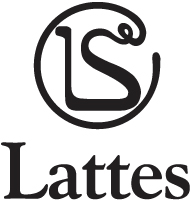 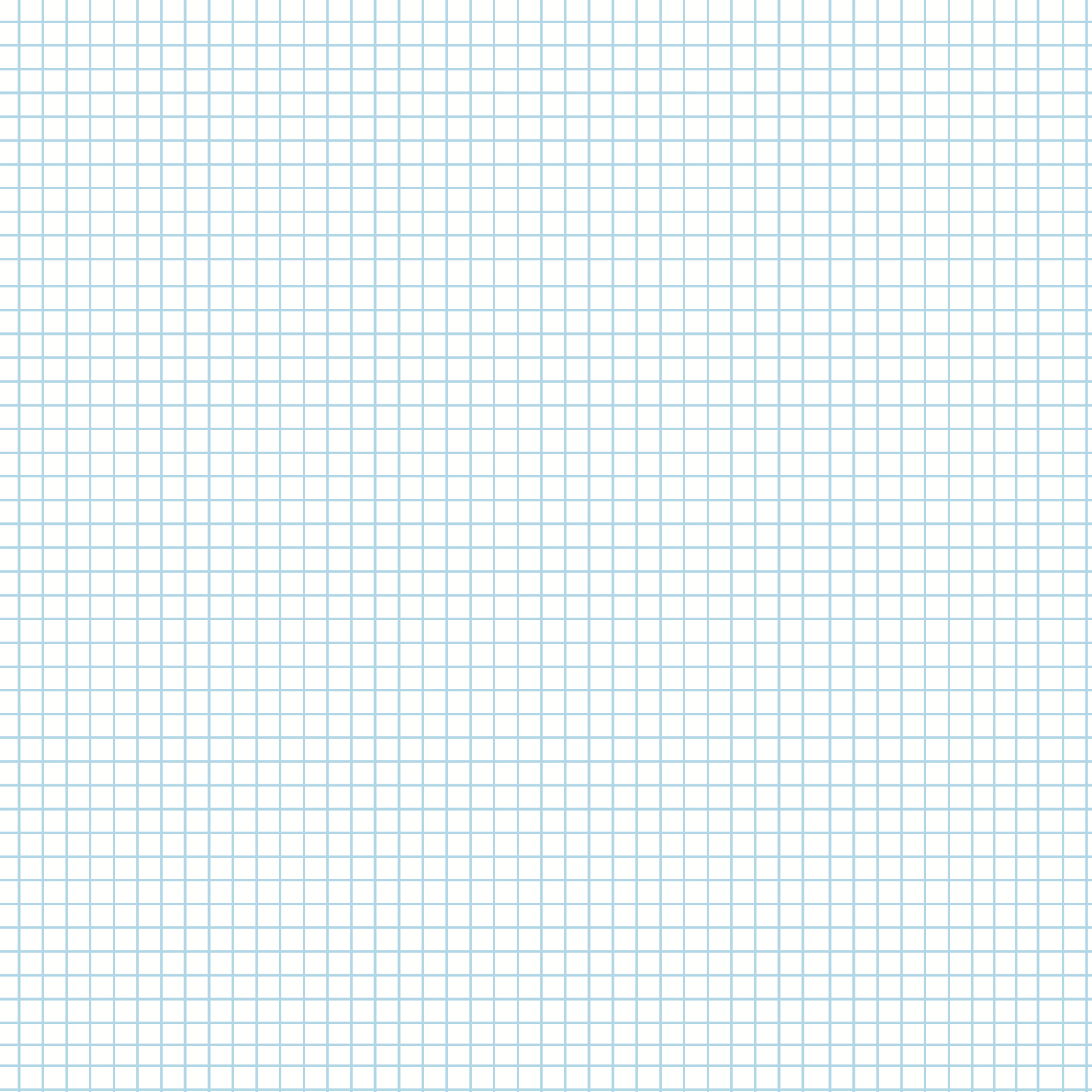 Massimo Comune Divisore (M.C.D.)
UN PROBLEMA
18 ragazzi e 12 ragazze partecipano a un torneo di tiro con l’arco. Devono essere divisi nel maggior numero di gruppi contenenti lo stesso numero di ragazzi e ragazze. Quanti gruppi si possono formare?
Occorre trovare il più grande dei divisori comuni di 18 e 12.
	D18 = (1, 2, 3, 6, 9, 18) 		D12 = (1, 2, 3, 4, 6, 12 ) 
I numeri 1, 2, 3, 6 rappresentano i divisori comuni di 12 e 18.
Il maggiore dei divisori comuni è 6 per questo è detto Massimo Comune Divisore e si scrive:
	M.C.D. (12, 18) = 6
Il Massimo Comune Divisore (M.C.D.) di due o più numeri è il maggiore dei loro divisori comuni. Due numeri si dicono primi fra loro se hanno come M.C.D. l’unità. Dati i numeri 9 e 4:
D9 = (1, 3, 9) 		D4 = (1, 2, 4) 		M.C.D. (9, 4) = 1
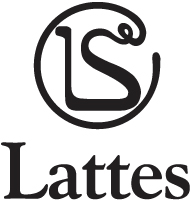 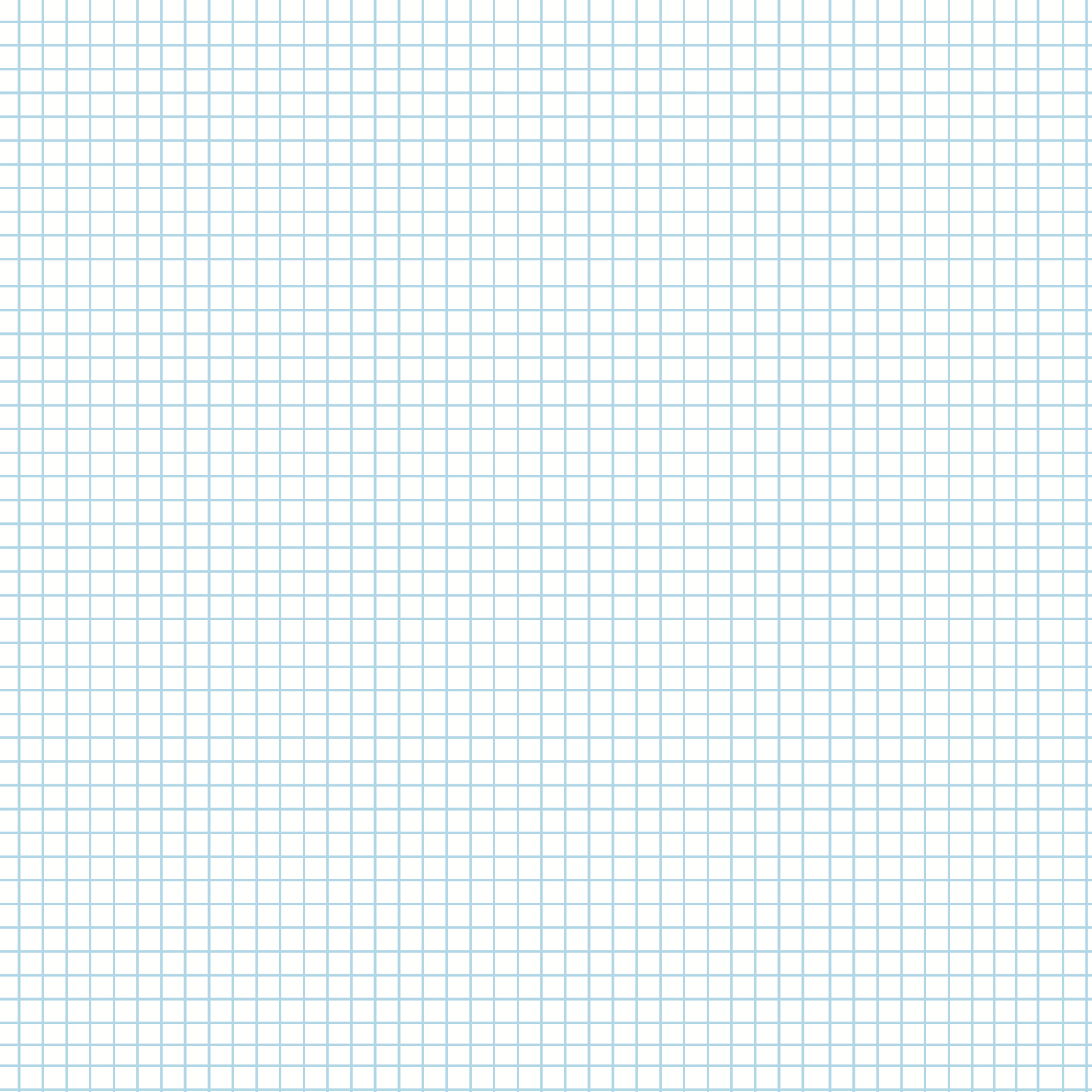 Minimo comune multiplo (m.c.m.)
UN PROBLEMA
Anna frequenta un corso di chitarra ogni 8 giorni e va in palestra ogni 10 giorni. Quando i due giorni coincidono Anna deve rinunciare a uno dei due corsi perché gli orari sono gli stessi. Oggi gli orari coincidono e Anna decide di rinunciare alla palestra. Fra quanti giorni gli orari coincideranno nuovamente?
Occorre trovare il più piccolo dei multipli comuni di 8 e 10.
	M8 = (8, 16, 24, 32, 40, 48, 56, 64, 72, 80, 88, ...) 		M10 = (10, 20, 30, 40, 50, 60, 70, 80, 90, 100, ...) 
I numeri 40 e 80 rappresentano i multipli comuni di 8 e 10. Il minore di questi è 40 e per questo è detto minimo comune multiplo (m.c.m.):
	m.c.m. (8, 10) = 40
Il minimo comune multiplo (m.c.m.) di due o più numeri è il minore dei loro multipli comuni.
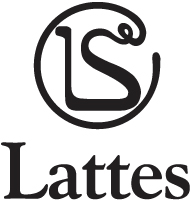 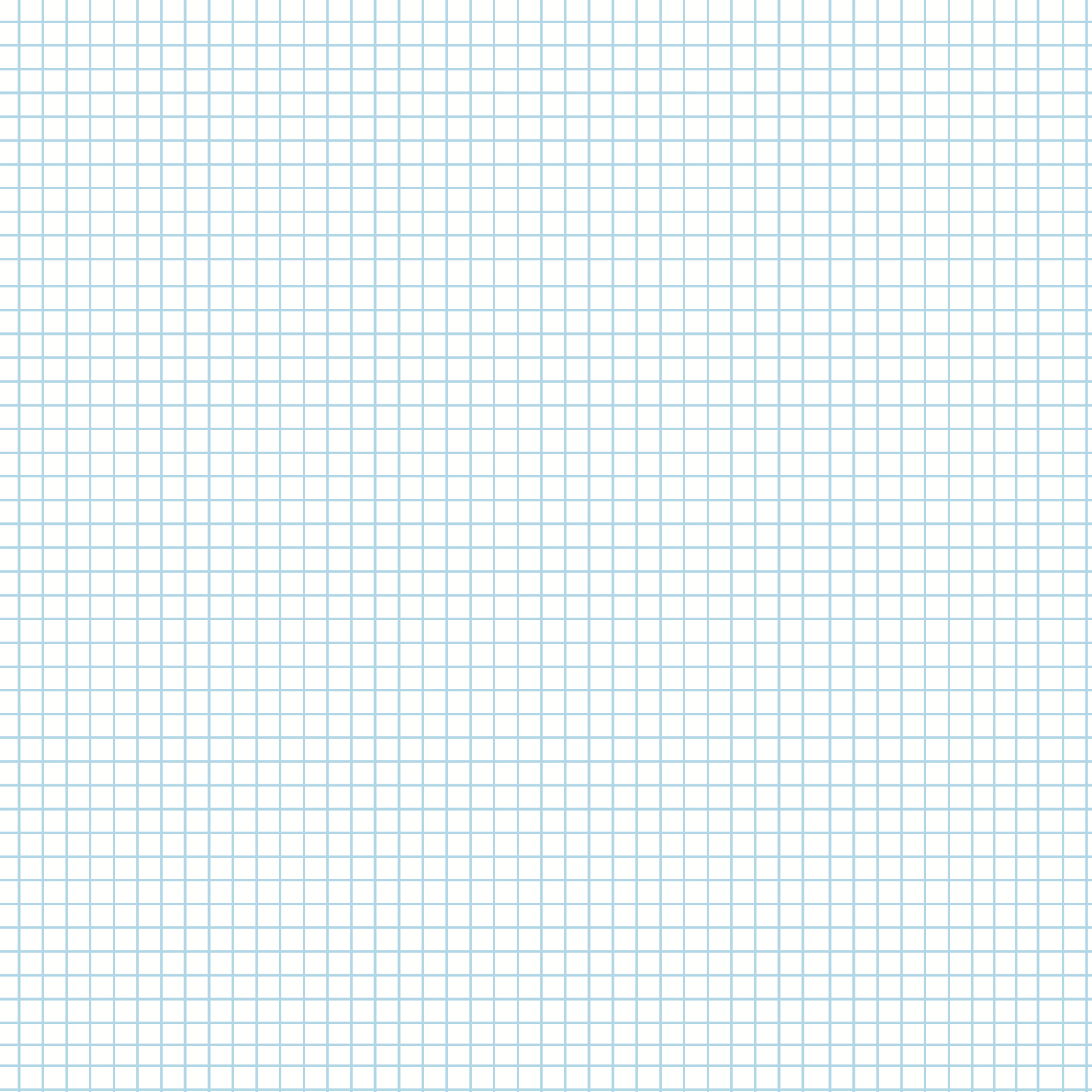 Problemi con M.C.D. e m.c.m.
UN PROBLEMA
Un produttore vuole confezionare ceste di frutta. Ha a disposizione 16 kg di lamponi, 48 kg di fragole e 56 kg di mirtilli. Le ceste devono essere tutte uguali come peso, come suddivisione di frutti e il maggior numero possibile. Quante ceste potrà preparare? Quanti kg di frutti di ciascun tipo conterrà ogni cesta?
Il numero di ceste dovrà essere un divisore comune di 16, 48, 56.
	D16 = (1, 2, 4, 8, 16) 
	D48 = (1, 2, 3, 4, 6, 8, 12, 16, 24, 48) 
	D56 = (1, 2, 4, 7, 8, 14, 28, 56) 
Per ottenere il numero maggiore di ceste occorre calcolare: 
	M.C.D. (16, 48, 56) = 8
Ogni cesta conterrà:
16 : 8 = 2 kg di lamponi	48 : 8 = 6 kg di fragole	56 : 8 = 7 kg di mirtilli
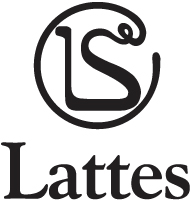 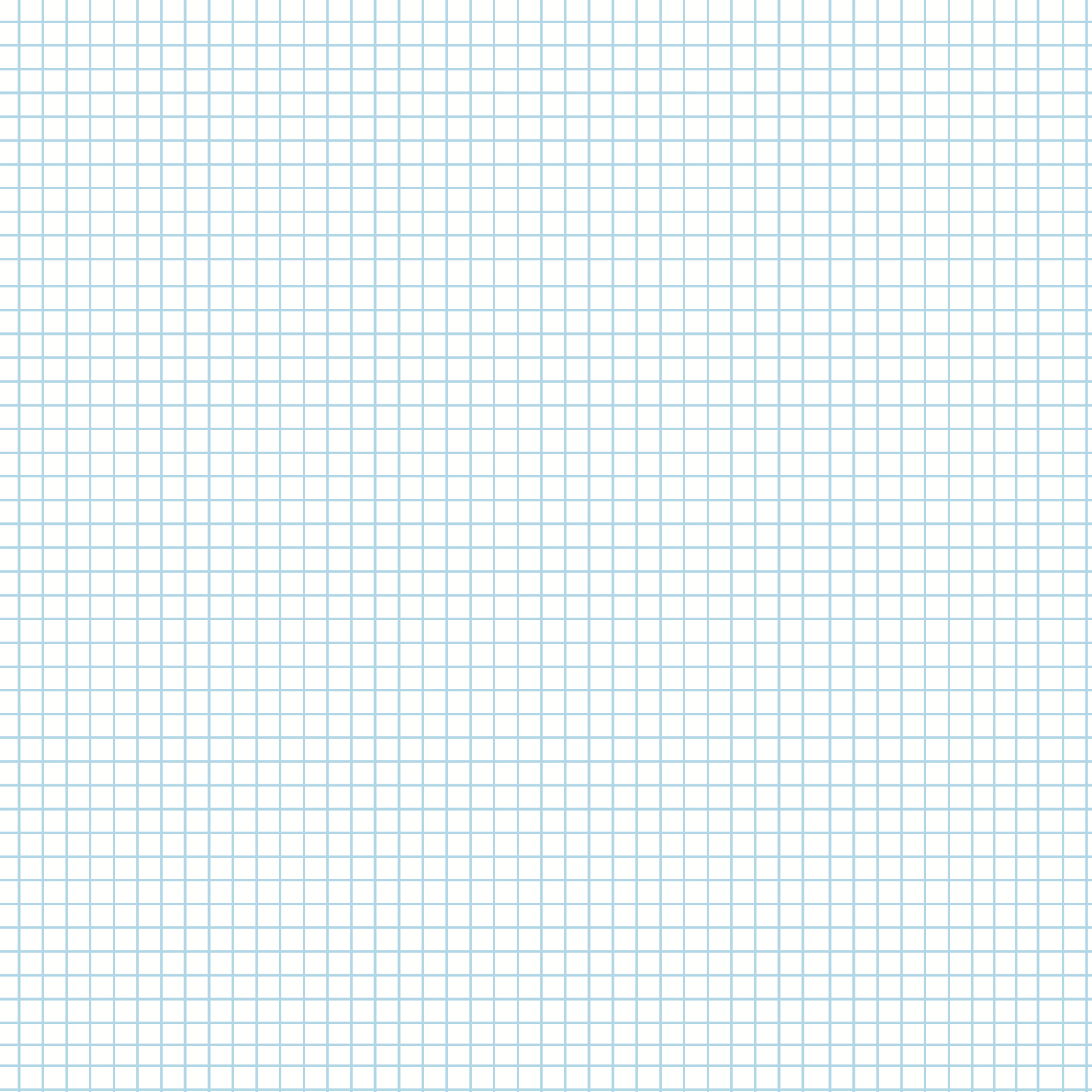 Problemi con M.C.D. e m.c.m.
UN PROBLEMA
Tre insegne luminose intermittenti si accendono contemporaneamente alle 21: la prima si riaccenderà dopo 15 s, la seconda dopo 12 s e la terza dopo 25 s. Dopo quanti secondi le insegne si accenderanno di nuovo contemporaneamente?
Le tre insegne si accenderanno contemporaneamente dopo un numero di secondi multiplo di 15, 12 e 25:
	M15 = (15, 30, 45, ..., 270, 285, 300, ..., 585, 600, ...) 
	M12 = (12, 24, 36, ..., 276, 288, 300, 312, ..., 600, 612, ...) 
	M25 = (25, 50, 75, ..., 275, 300, 325, 575, 600, 625, ...)
Le insegne si accenderanno contemporaneamente dopo: 
	m.c.m. (15, 12, 25) = 300 secondi
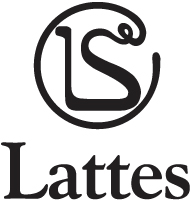